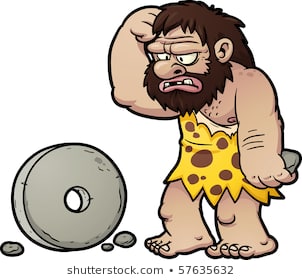 The Wheel
By: Zack Yoelson
Who?
The Sumerians
The Ancient Greeks
John Boyd Dunlop (rubber tires)
1086 × 768
Where?
Sumer
Ancient Greece
Belfast, Northern Ireland
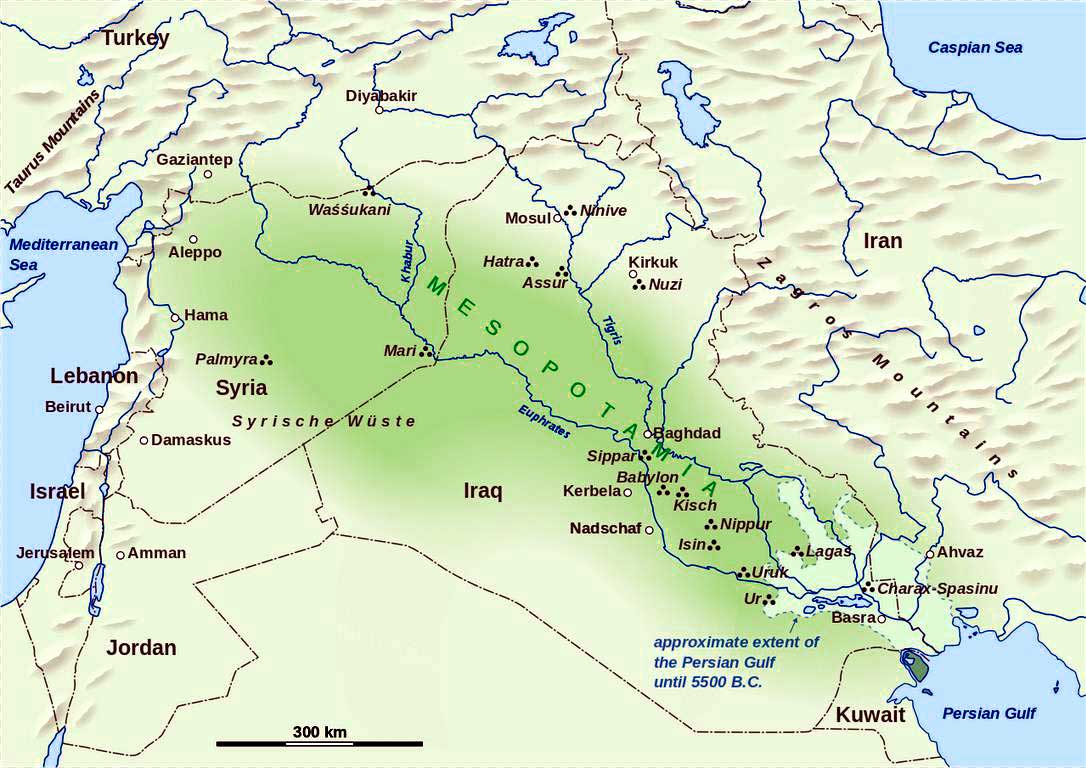 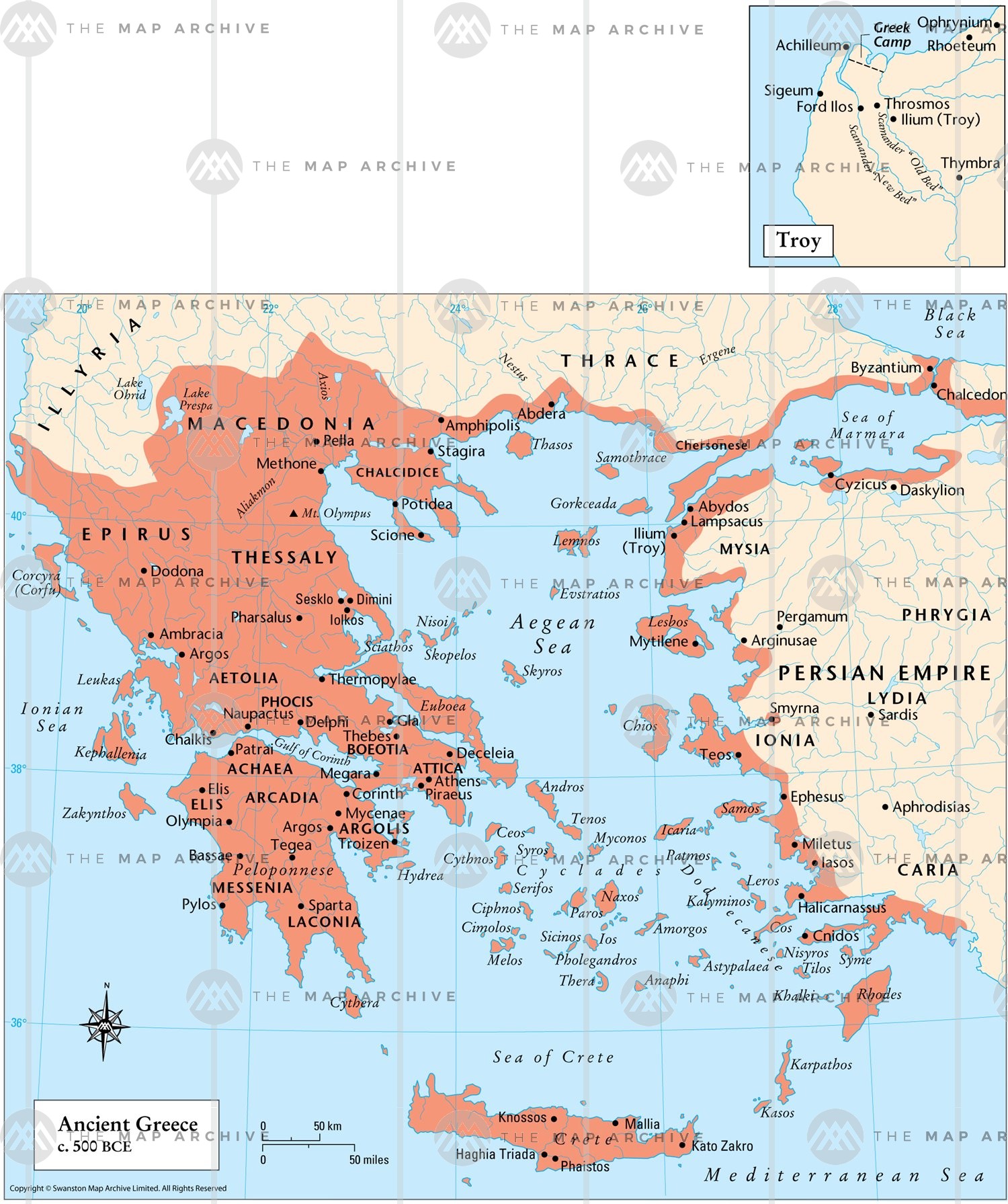 When?
Ancient Sumerians: ~5,500 years ago
Ancient Greeks: ~3,500 years ago
John Boyd Dunlop: 133 years ago
500 × 500
Why?
Sumerians created the wheel as a tool for creating pottery
The Greeks greatly improved its design and applied it to agriculture (wheelbarrow)
Dunlop wanted to make a perfect tire for bicycle races
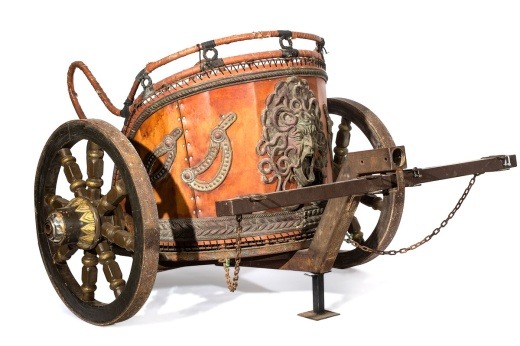 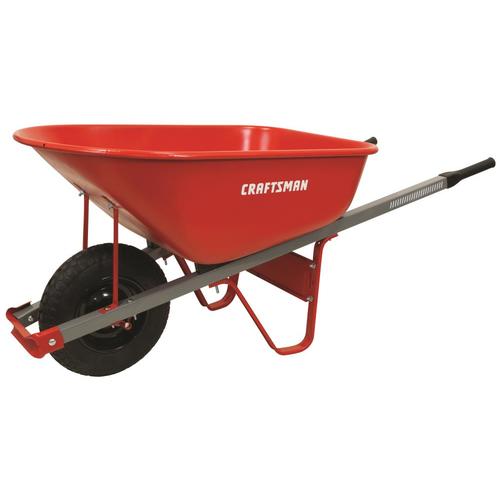 How?
A Sumerian cut down a tree and took out a flat slice of the trunk
That slice was then used as a surface to create pottery
Dunlop (who was experienced with rubber) took a metal wheel and put rubber on it
It rolled so well he put them on both tires
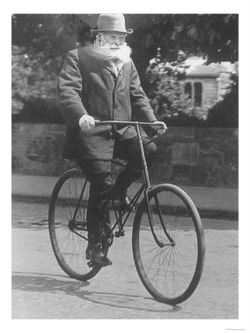 1000 × 667
What?
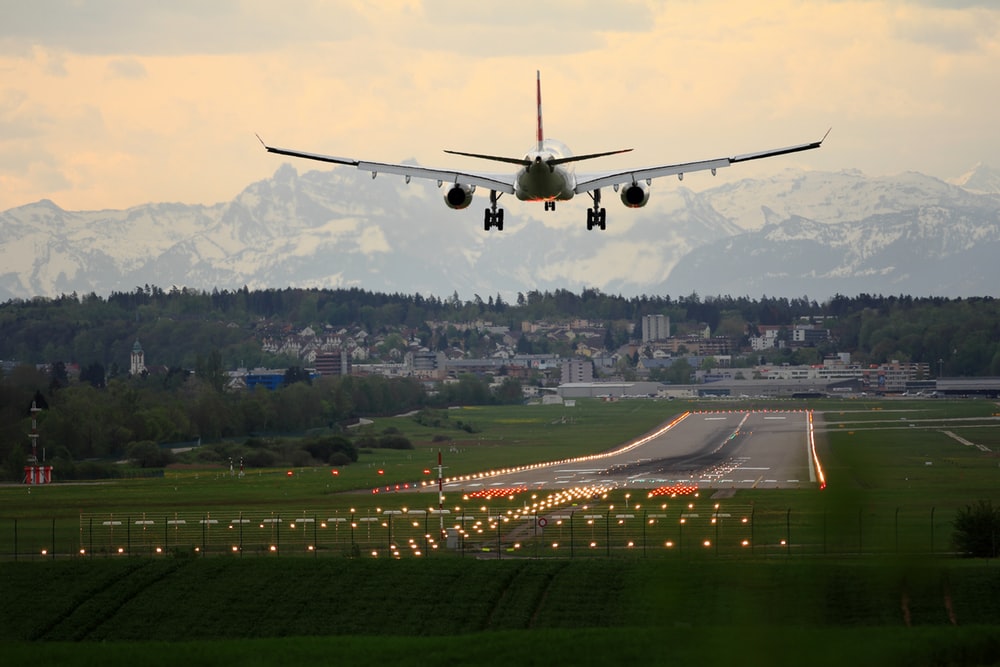 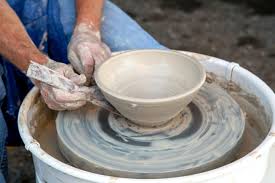 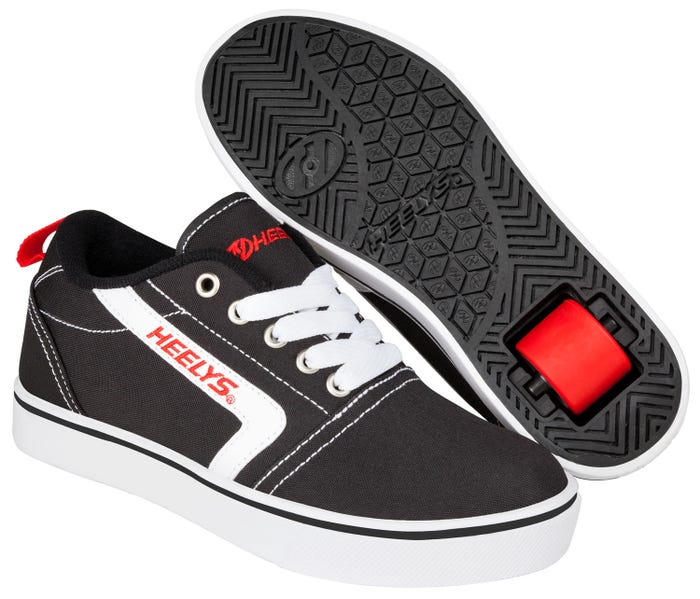 roudenbush
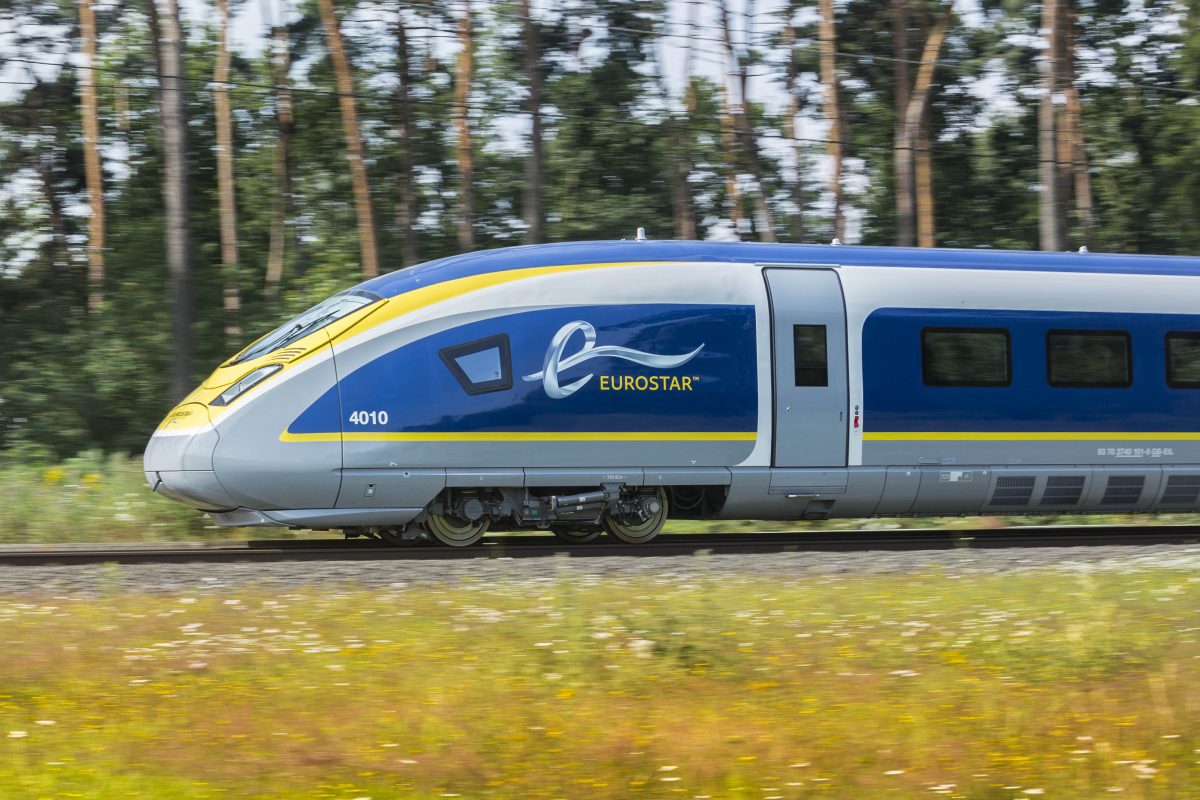 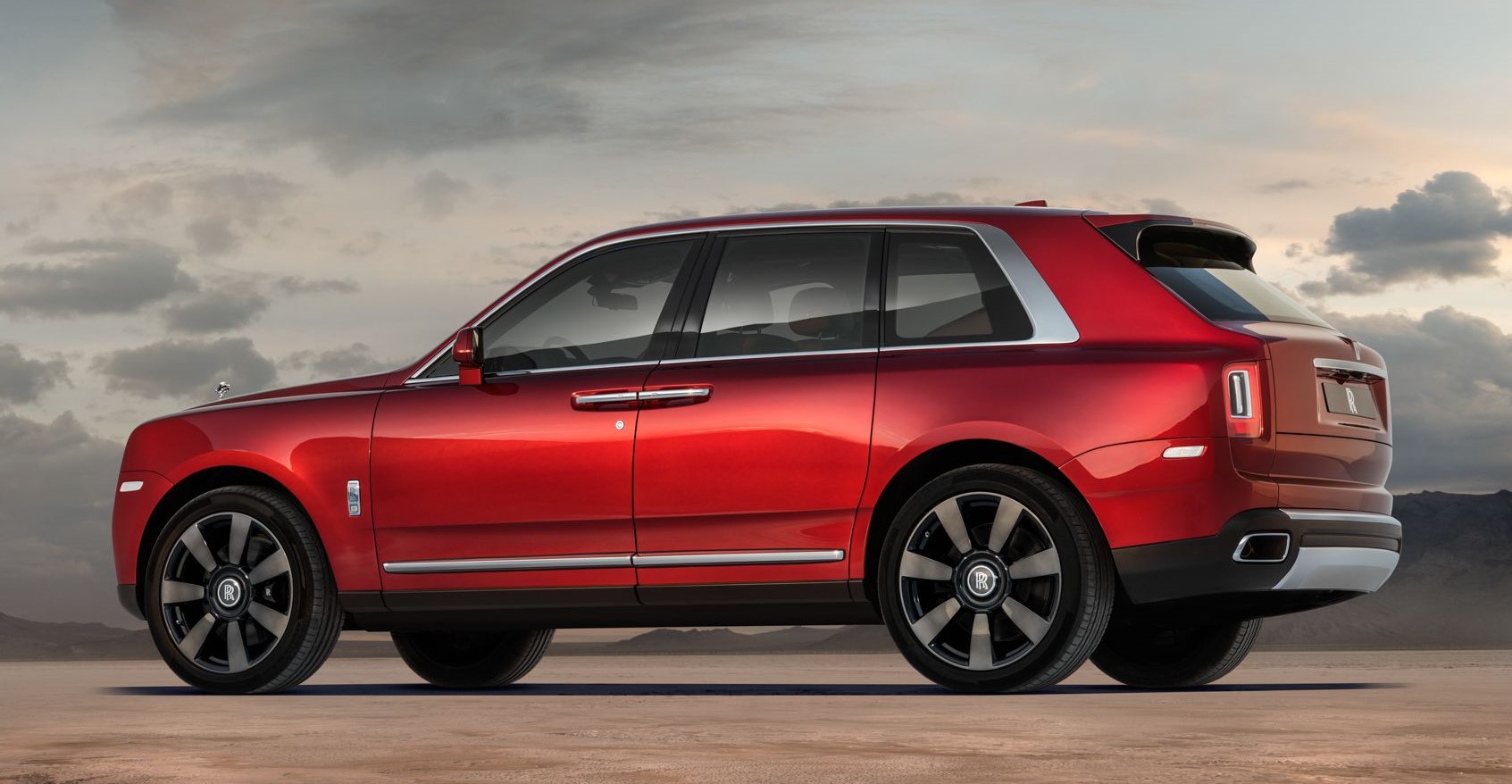